Figure 4. Total per cent accuracy for the automated CMA parcellation (integrated across each cortical ...
Cereb Cortex, Volume 14, Issue 1, January 2004, Pages 11–22, https://doi.org/10.1093/cercor/bhg087
The content of this slide may be subject to copyright: please see the slide notes for details.
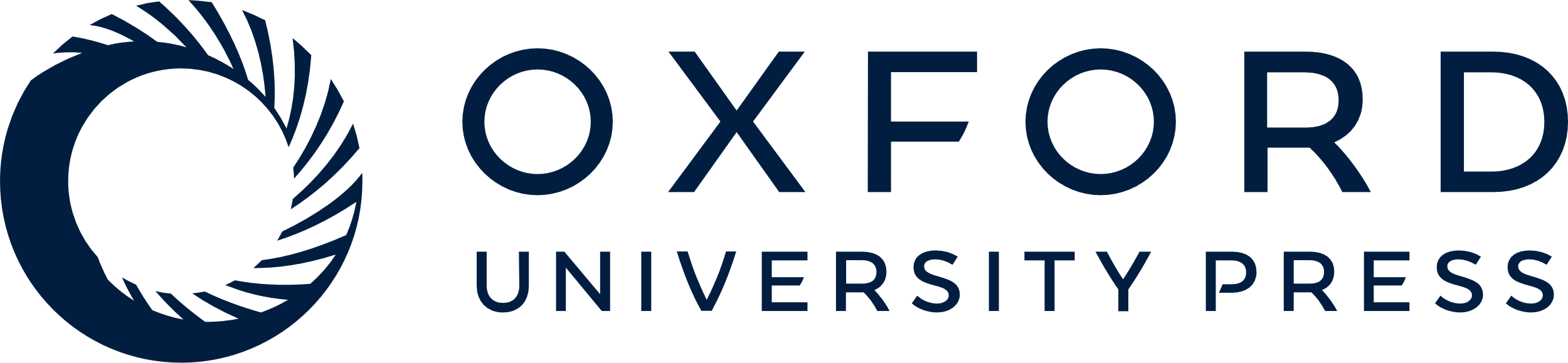 [Speaker Notes: Figure 4. Total per cent accuracy for the automated CMA parcellation (integrated across each cortical hemisphere). Top row: histogram of per cent accuracy for the left (left) and right (right) hemispheres. Bottom row: cumulative histograms for the same.


Unless provided in the caption above, the following copyright applies to the content of this slide:]